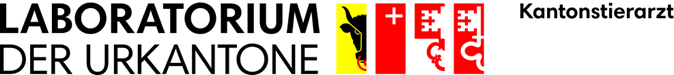 Tierkörpersammelstelle
Veterinärdienst der Urkantone

Kantonstierarzt Stv. Dr. Martin Grisiger
Unbefugte haben keinen Zutritt
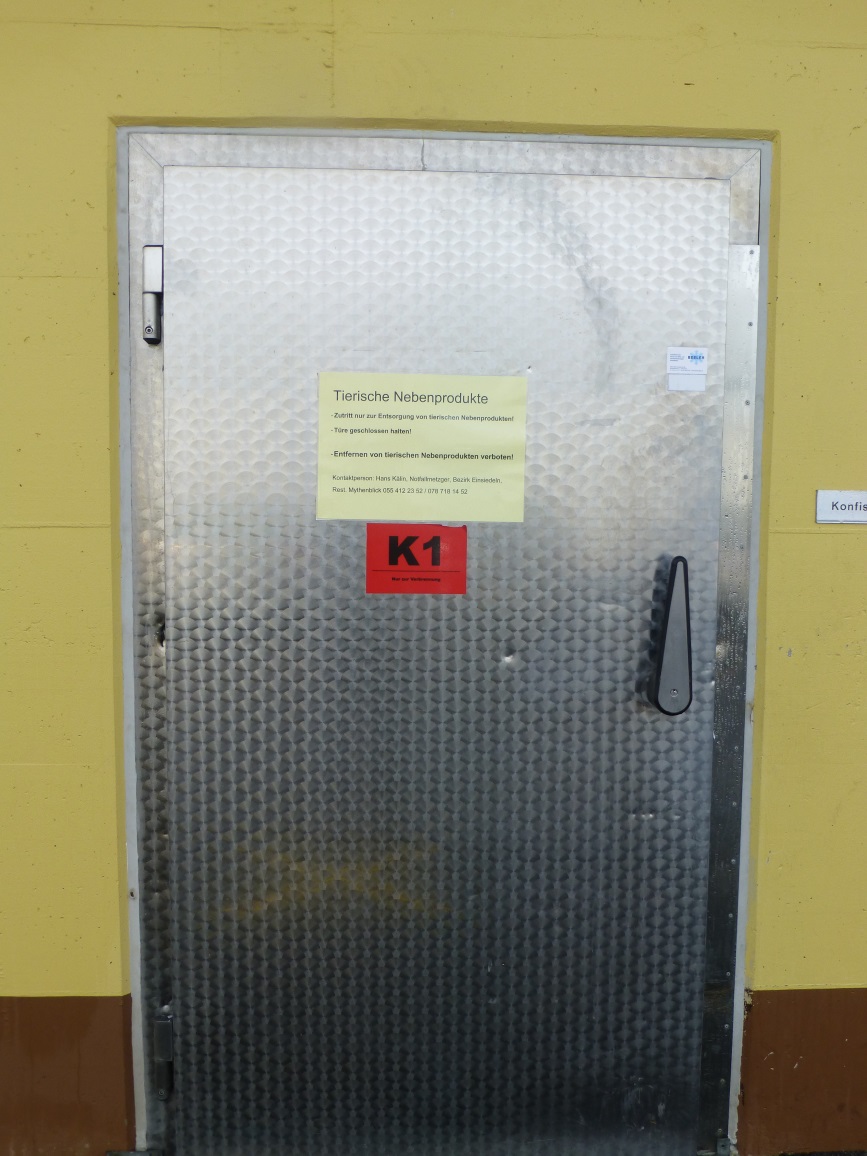 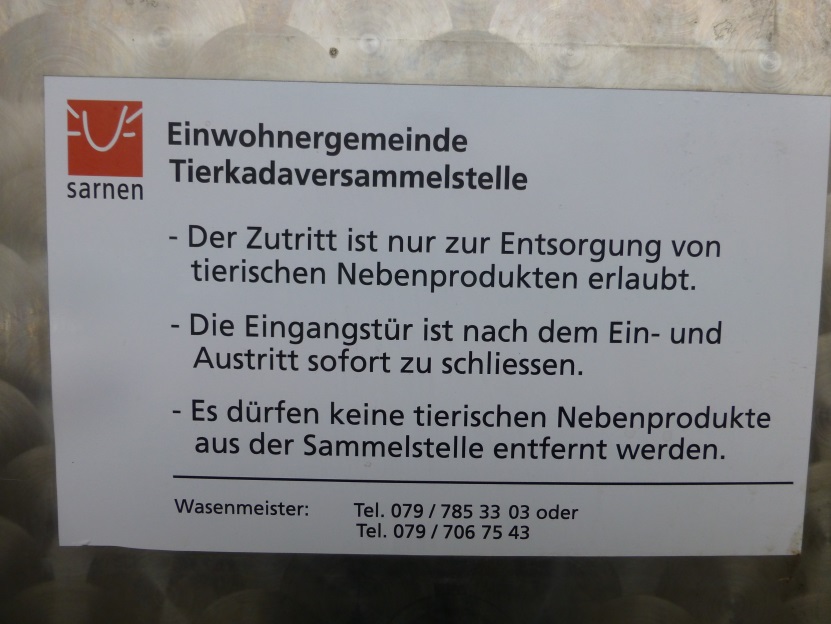 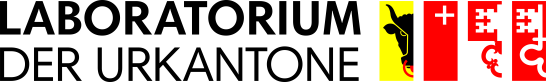 Überdachung
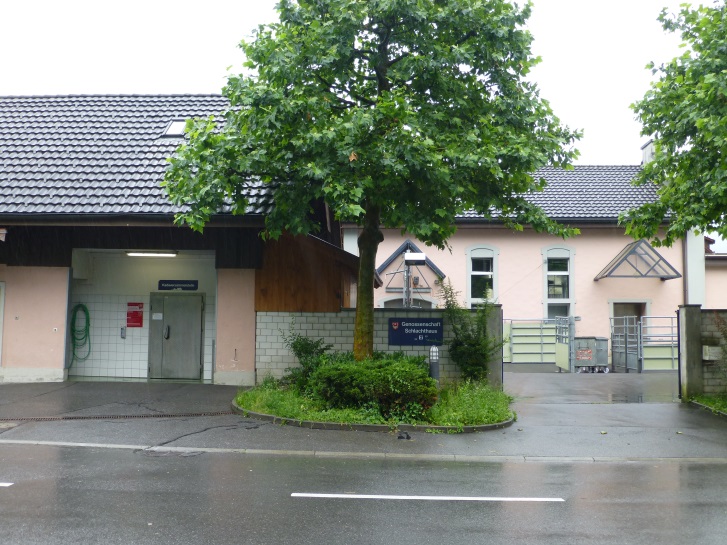 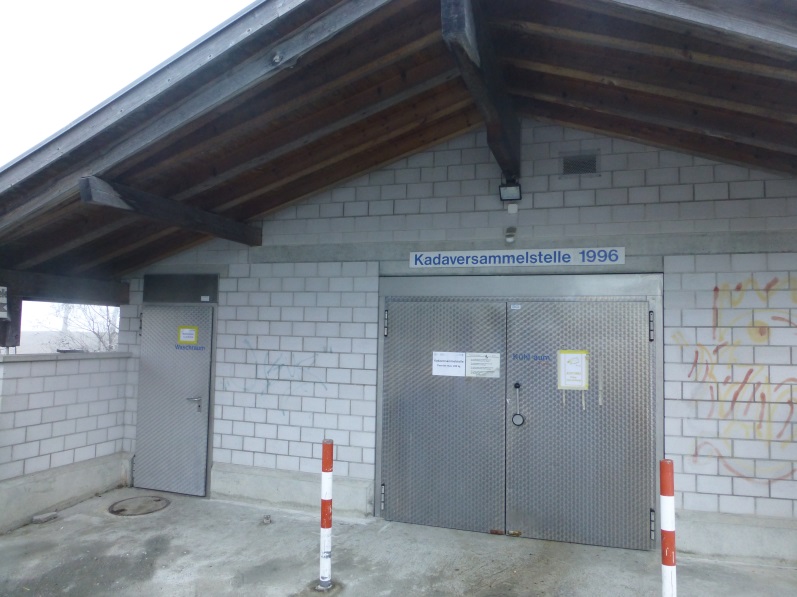 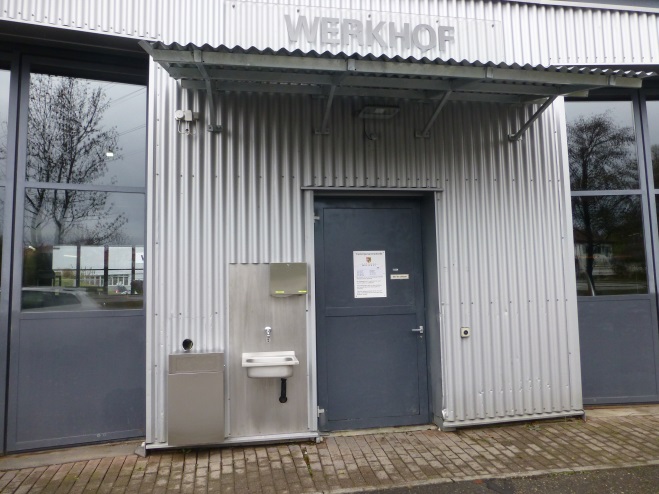 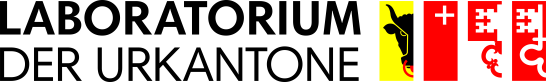 Überdachung
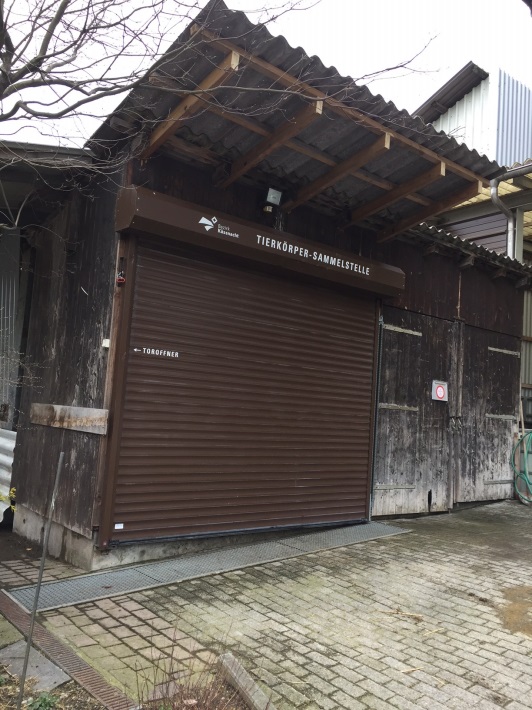 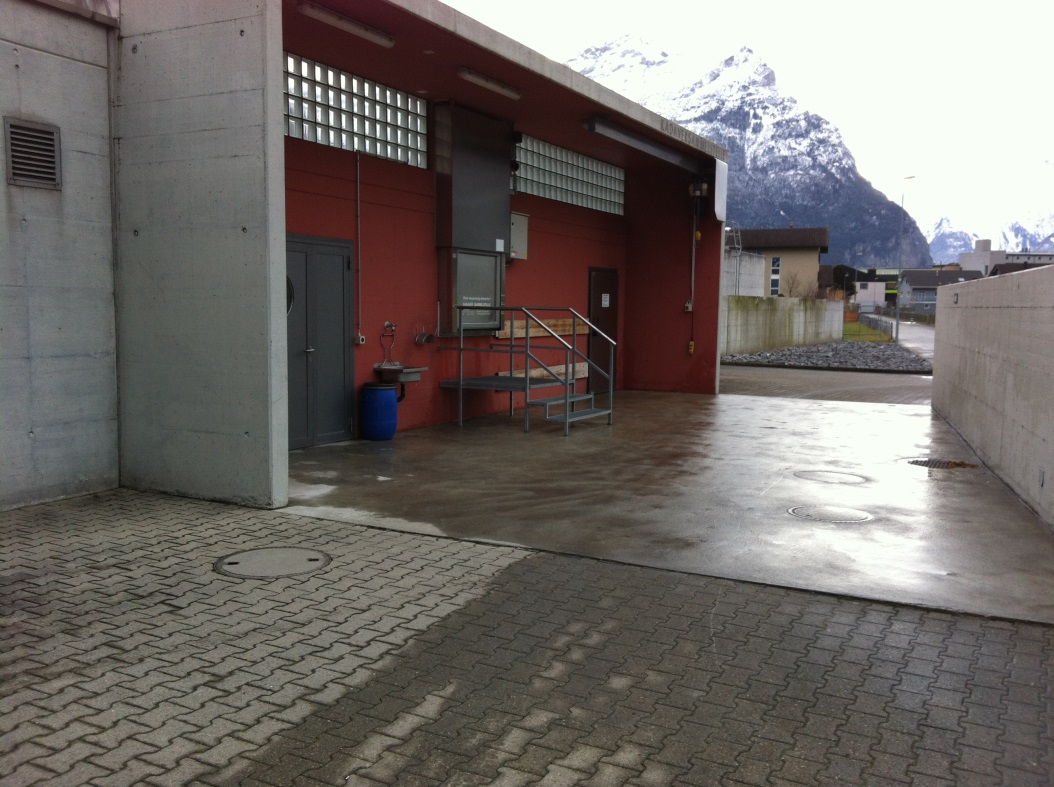 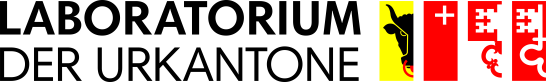 Abwurf
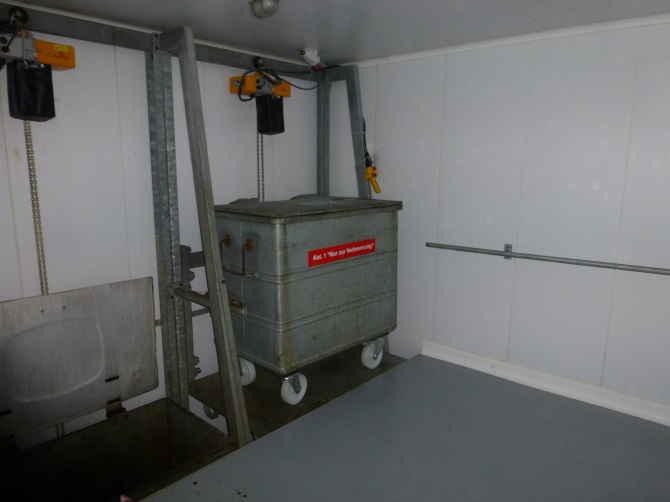 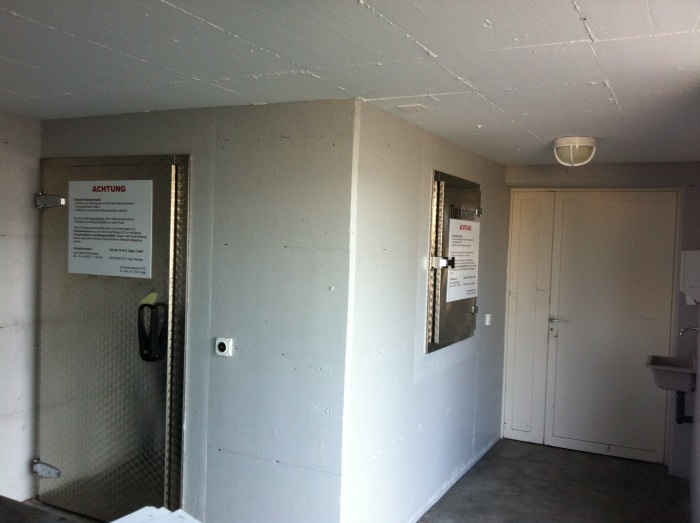 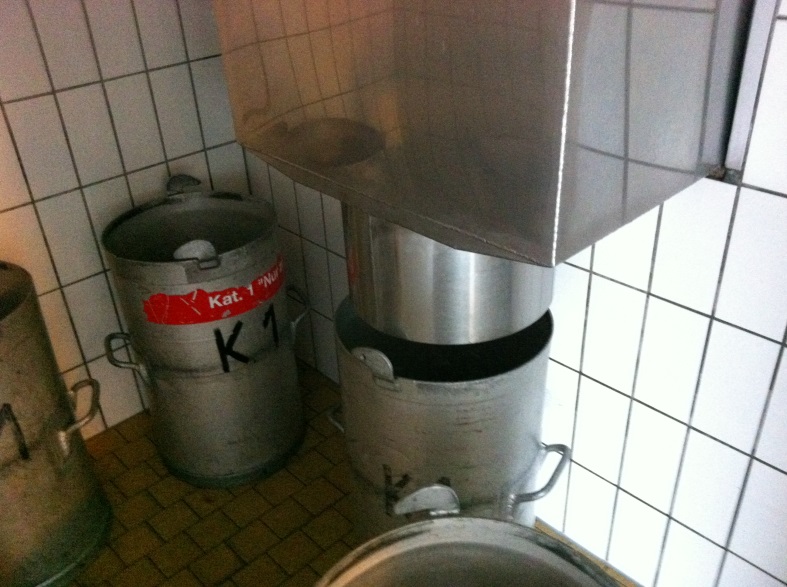 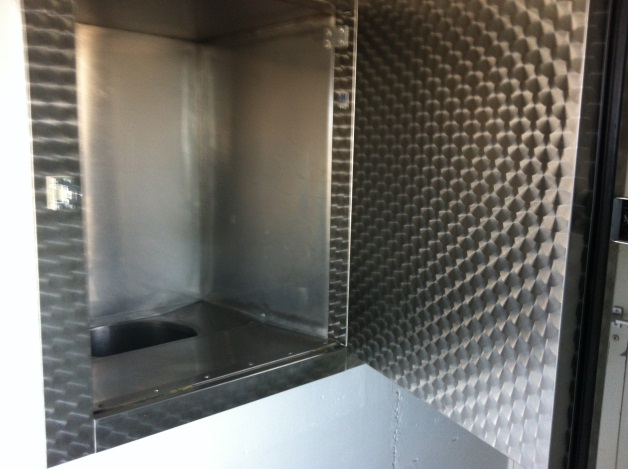 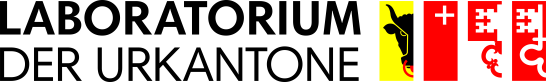 Abwurf
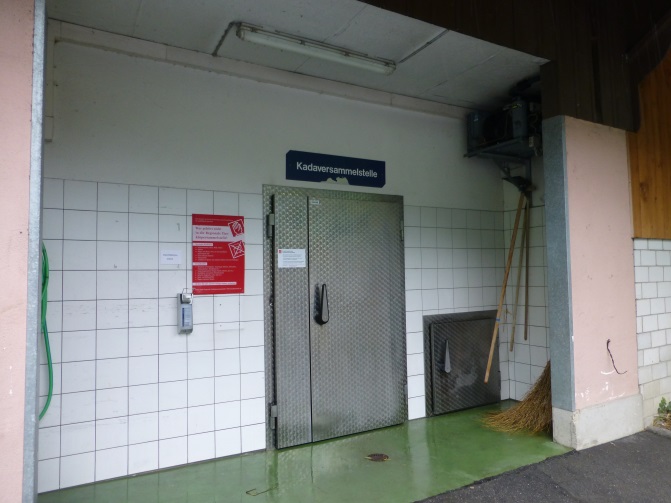 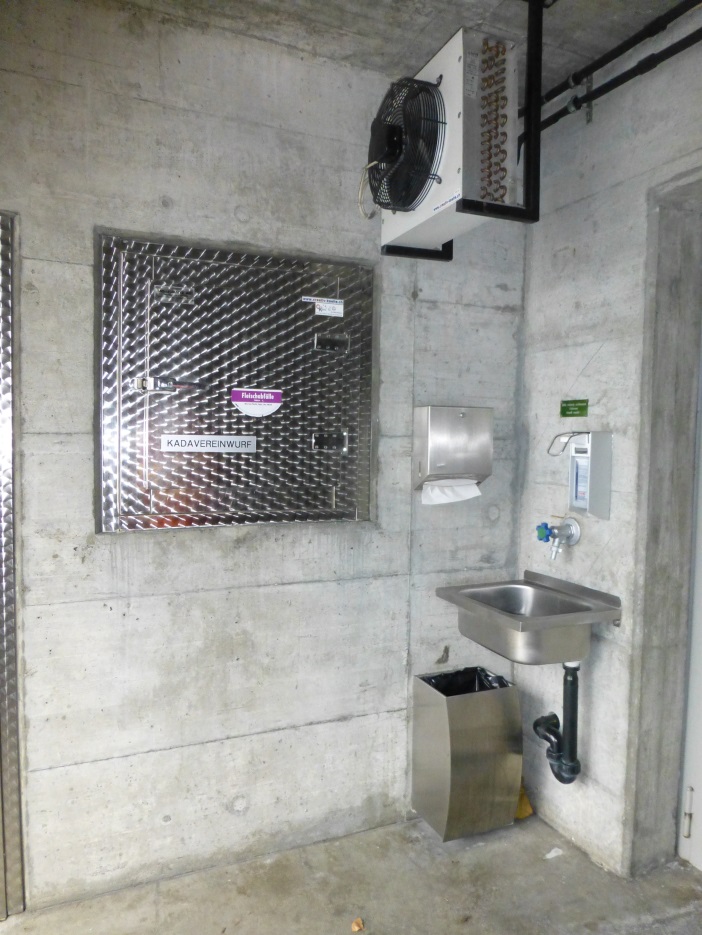 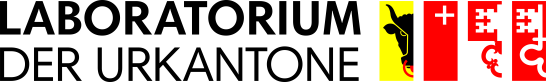 Abwurf
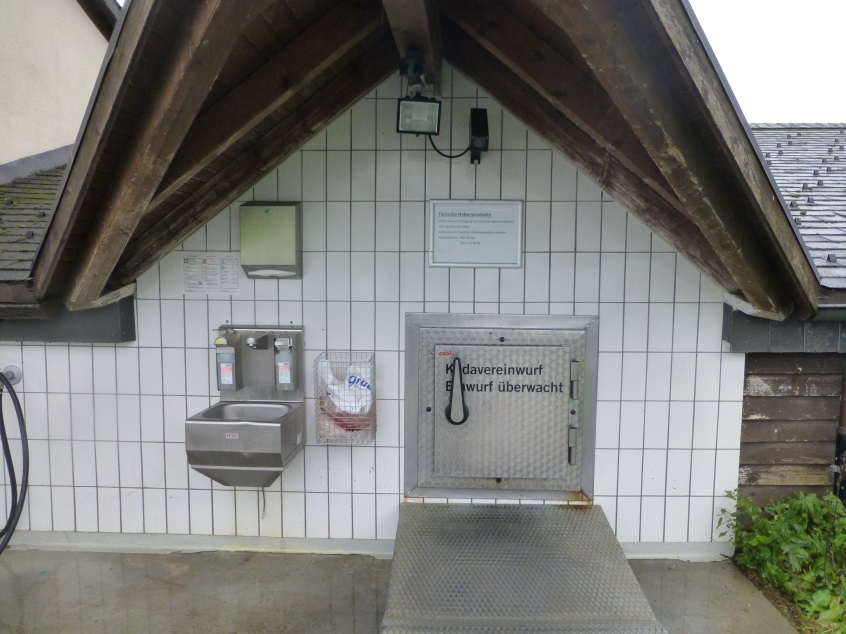 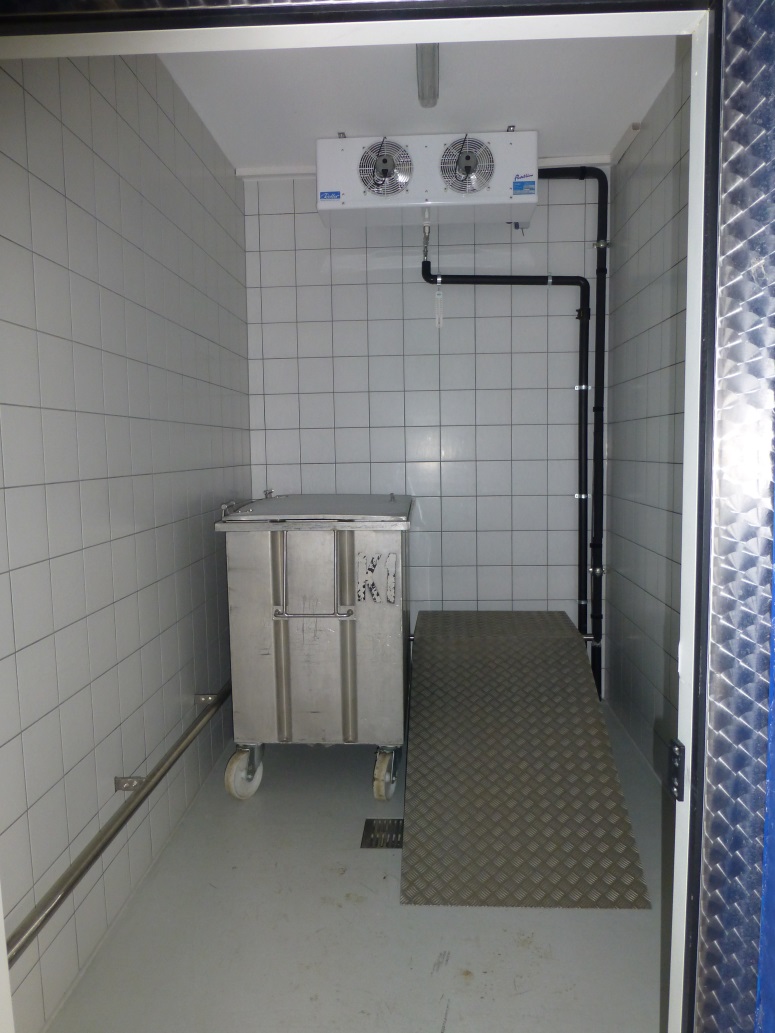 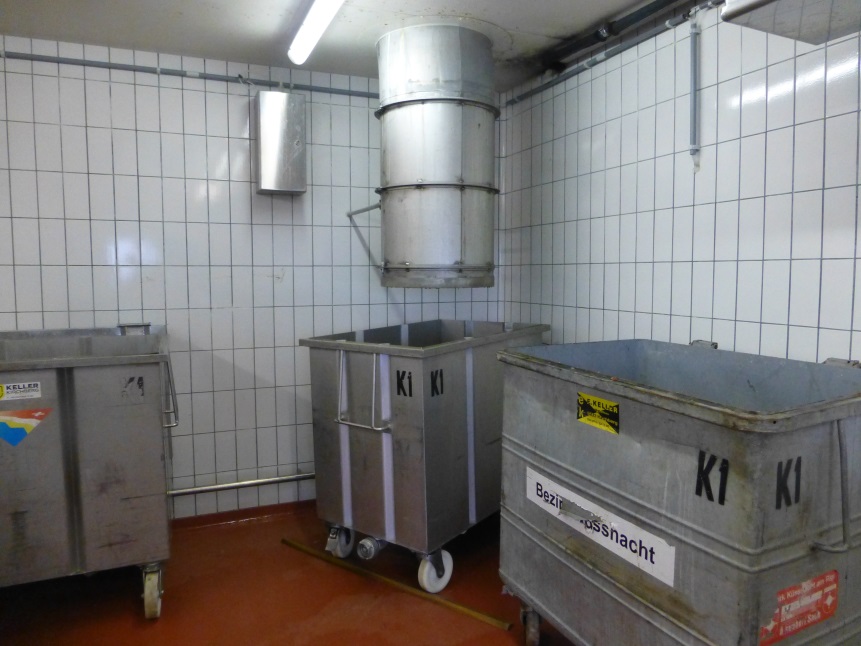 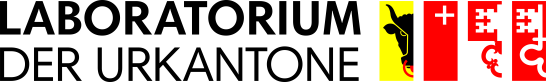 Leicht zu reinigen und desinfizieren
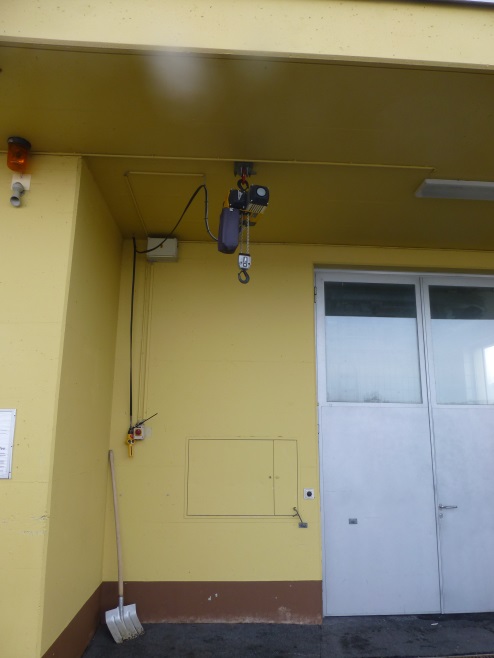 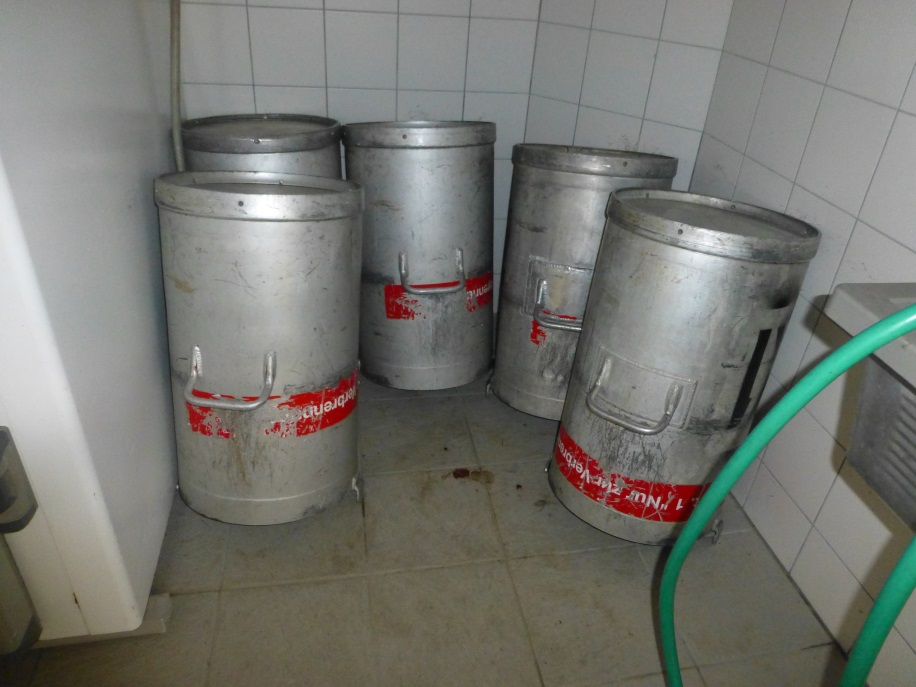 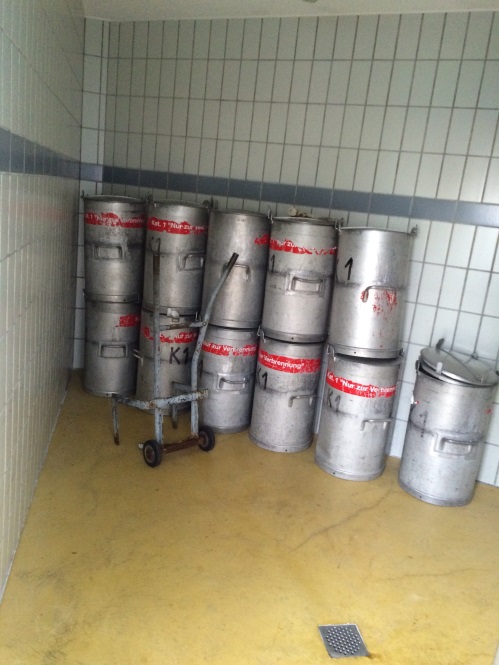 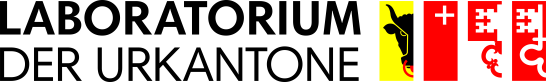 Leicht zu reinigen und desinfizieren
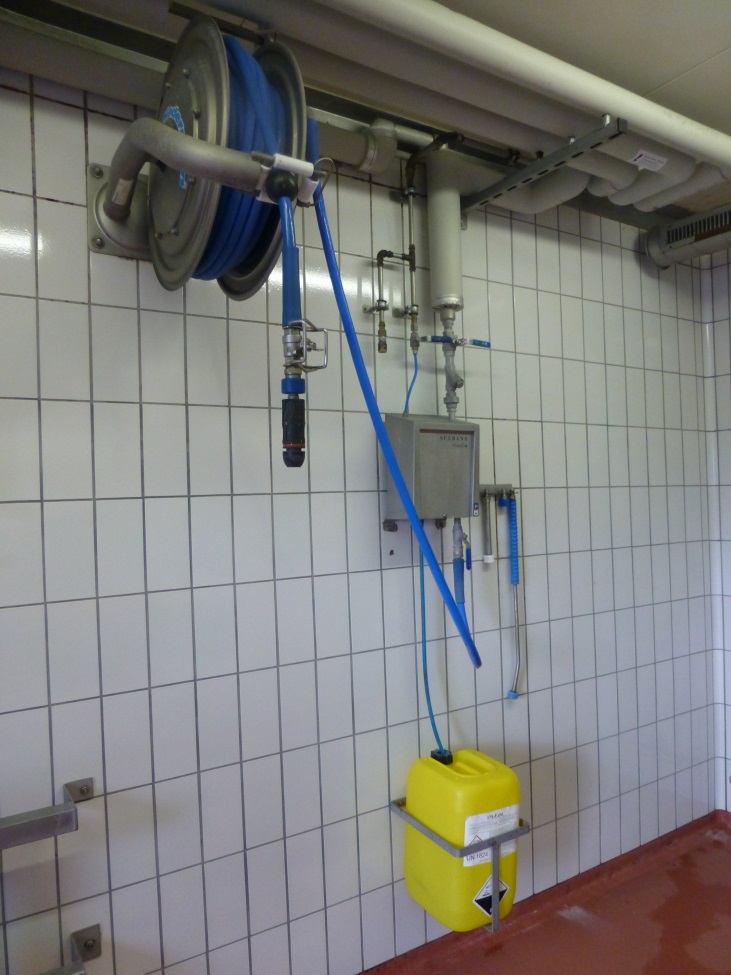 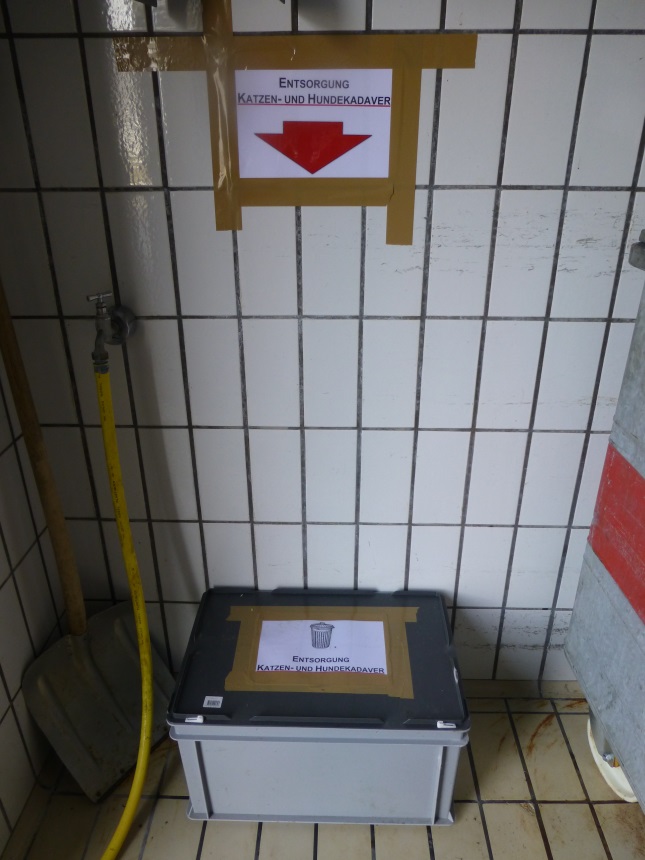 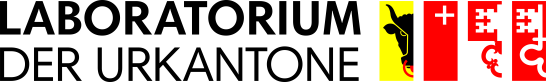 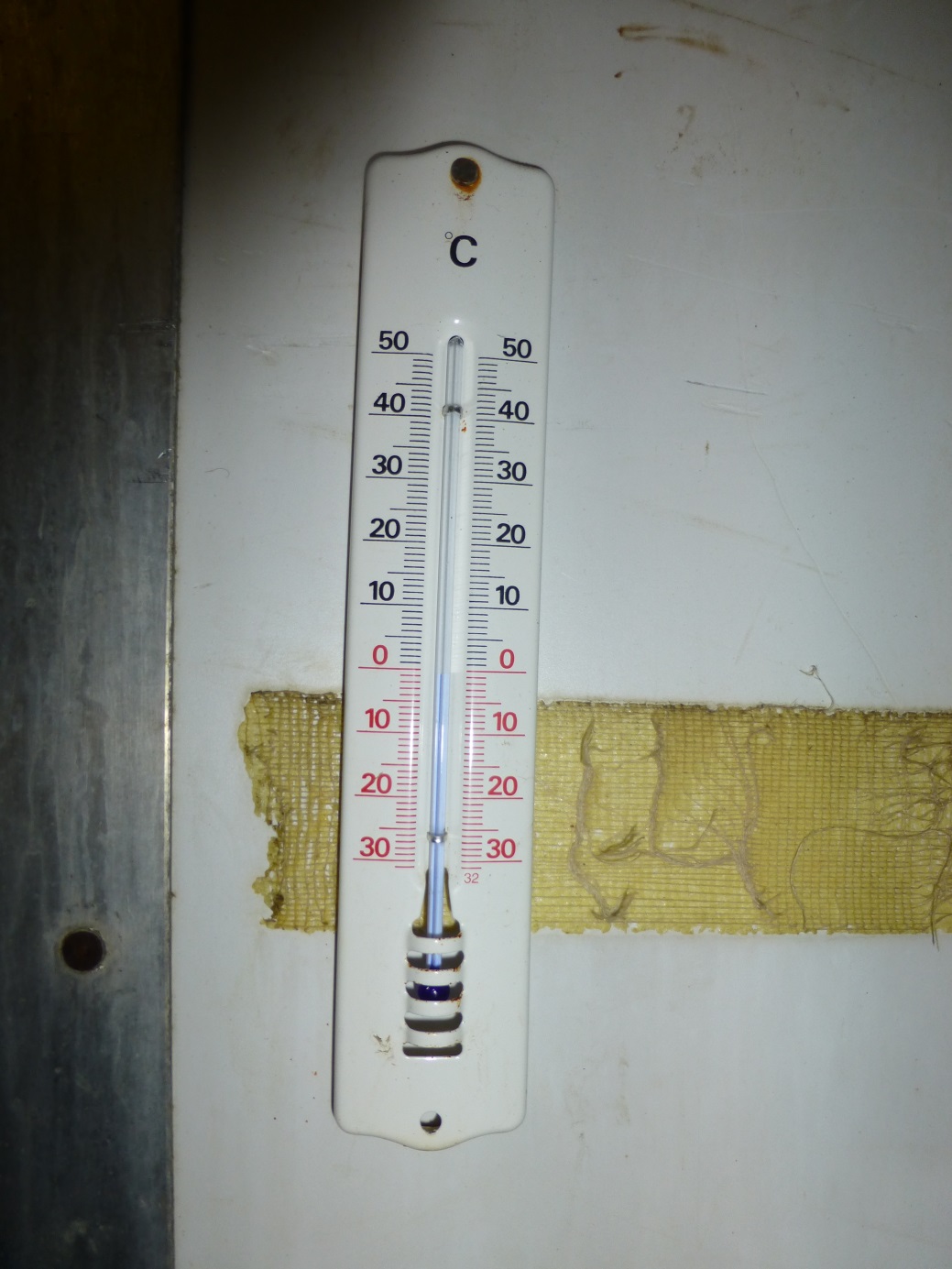 Kühlung
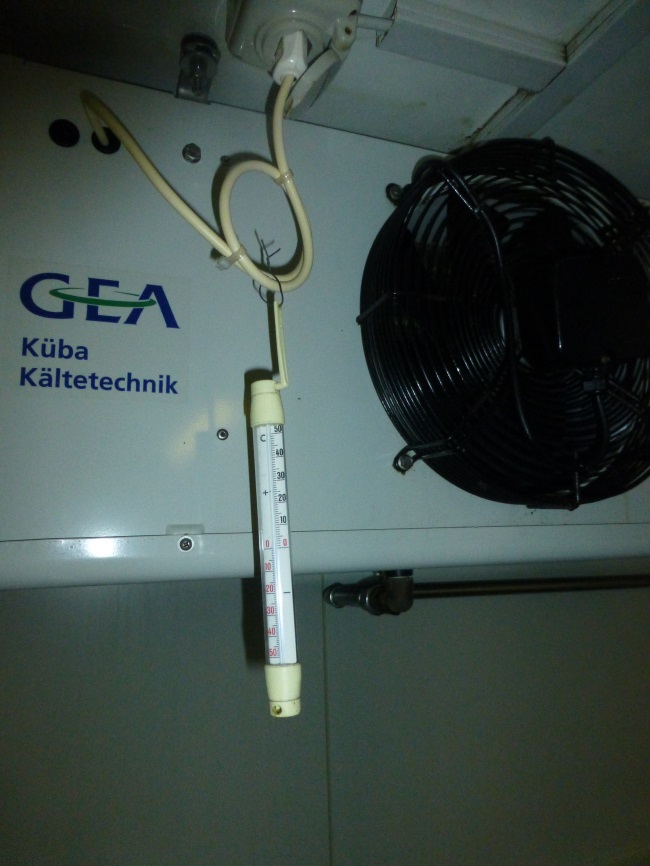 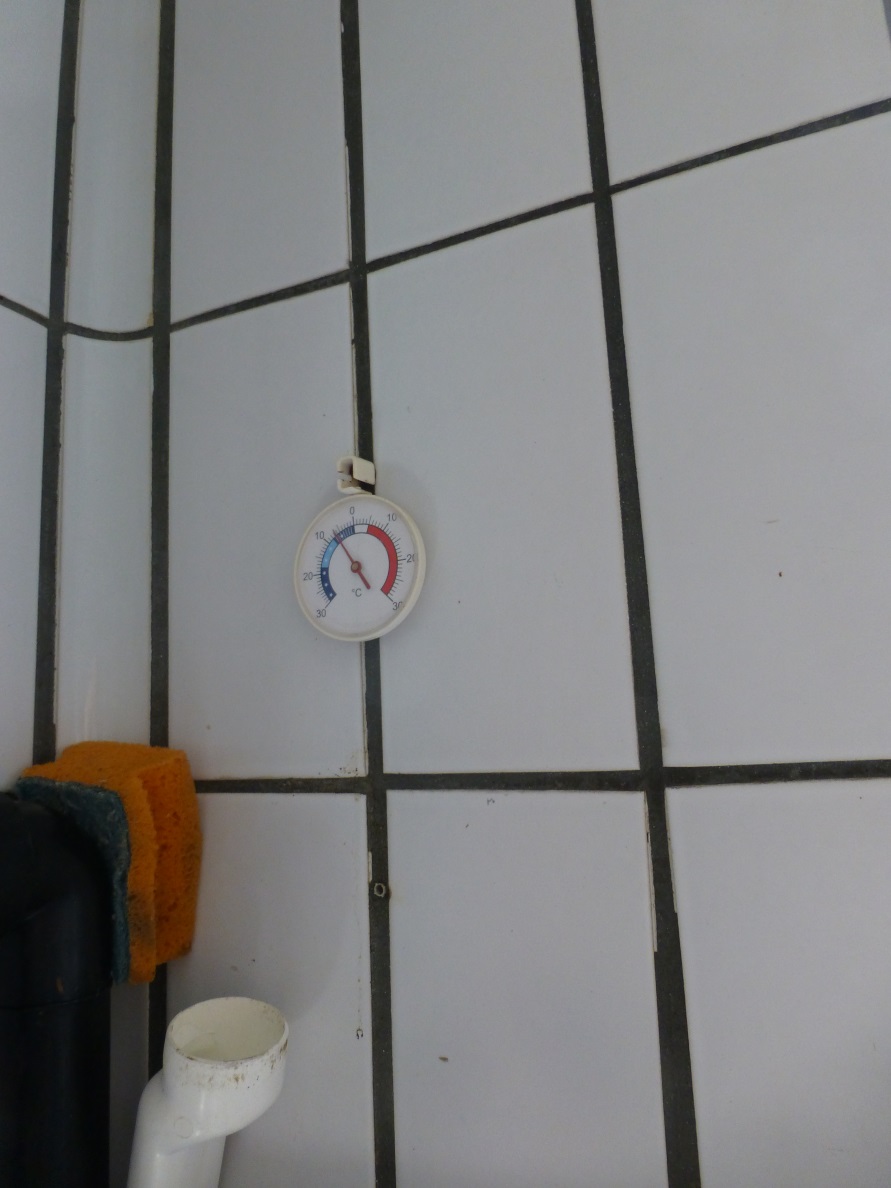 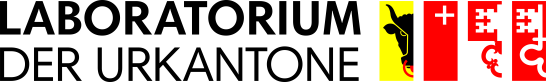 Dokumentation Kühlung
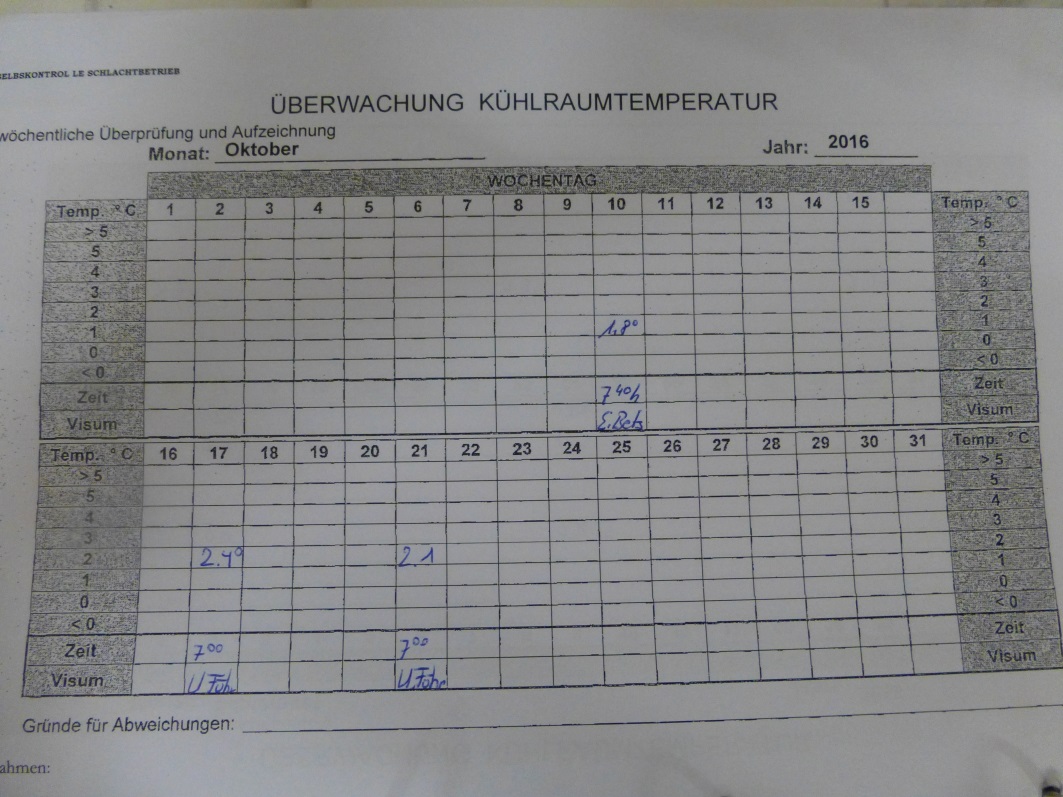 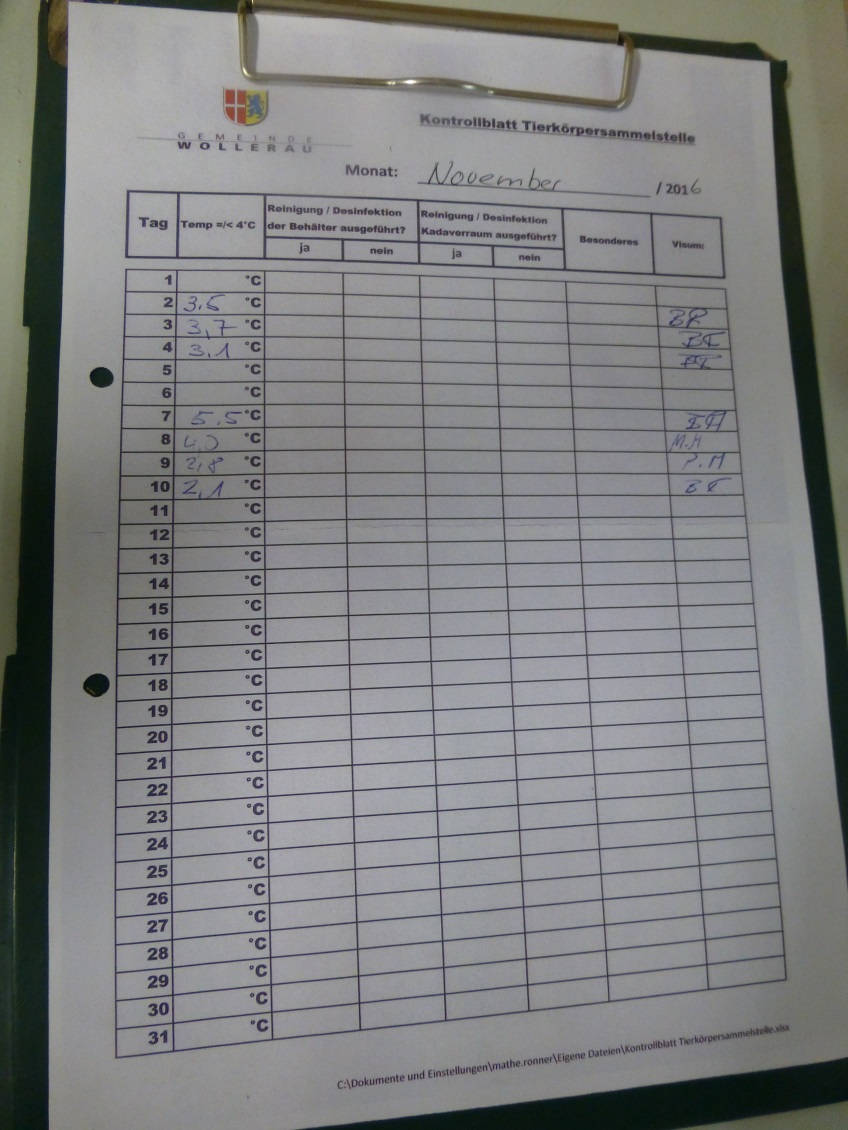 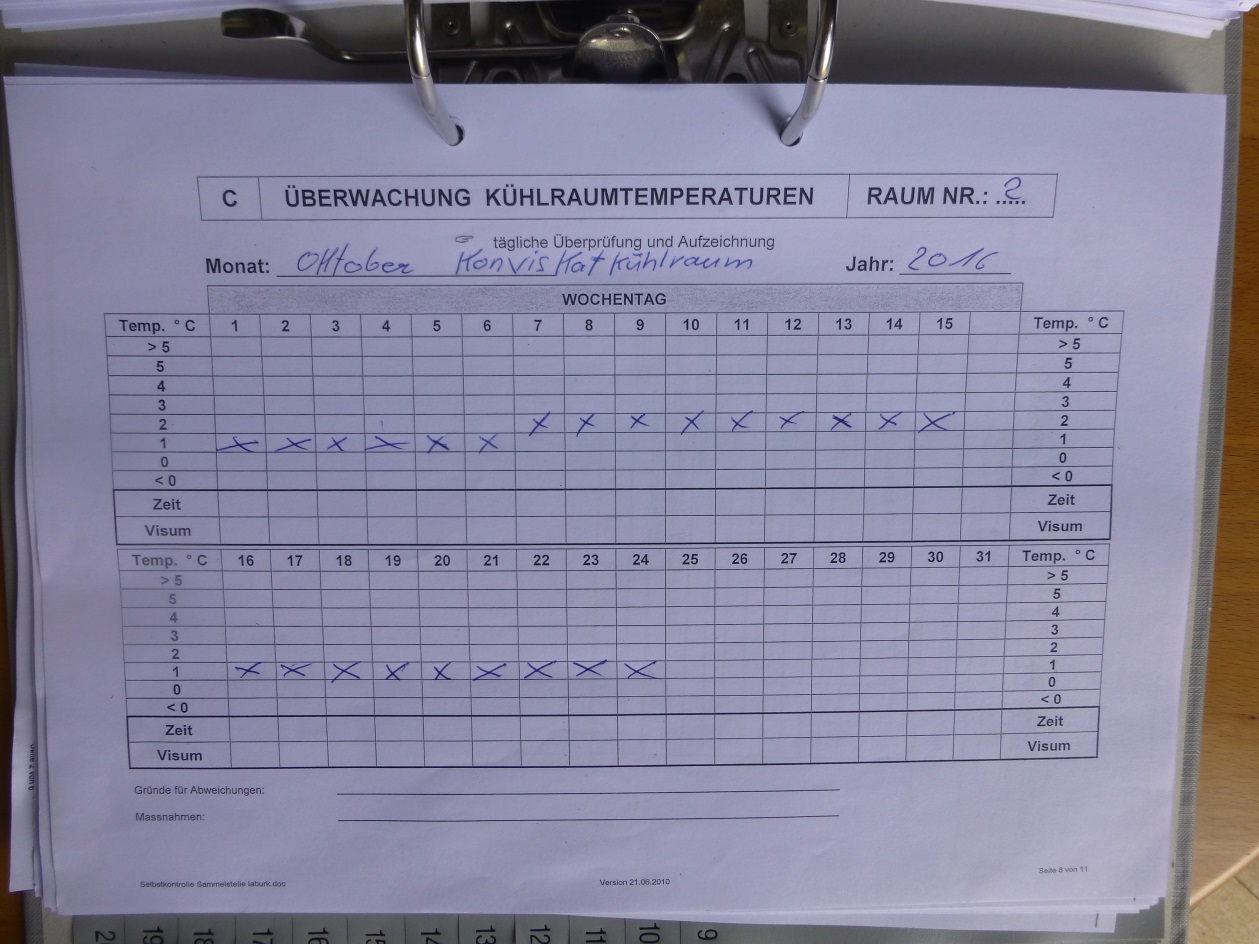 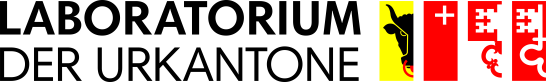 Dichte Behälter
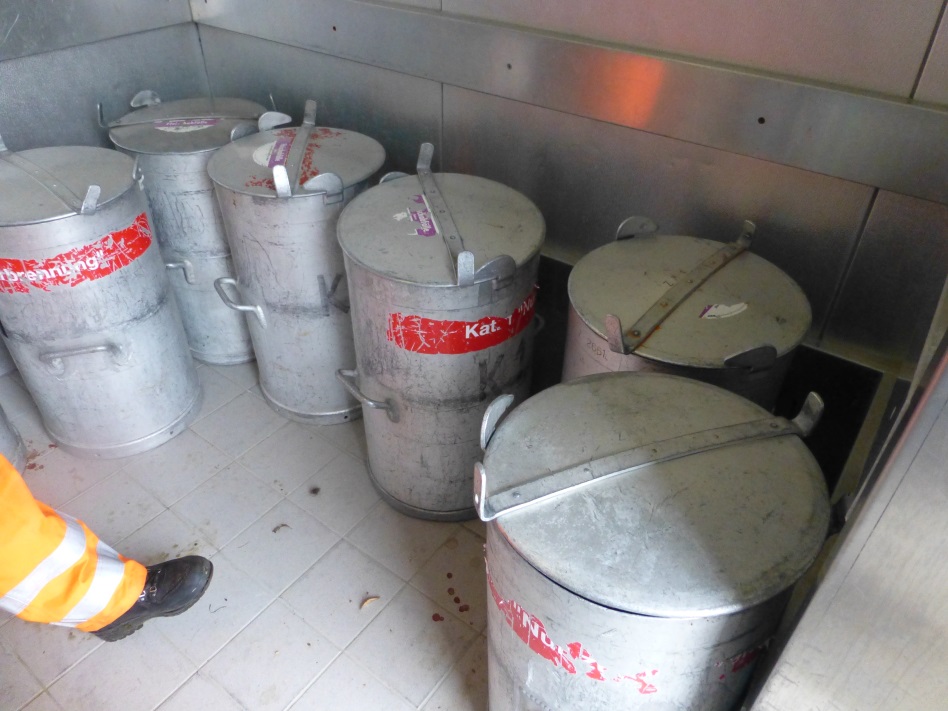 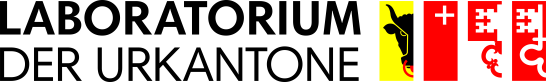 Reinigungsmaterial
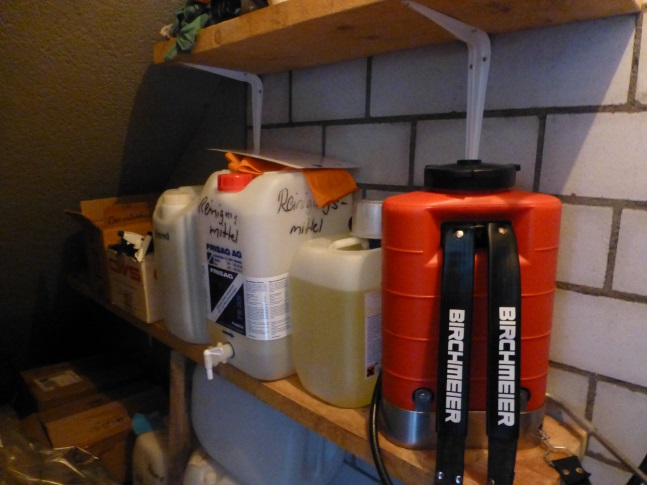 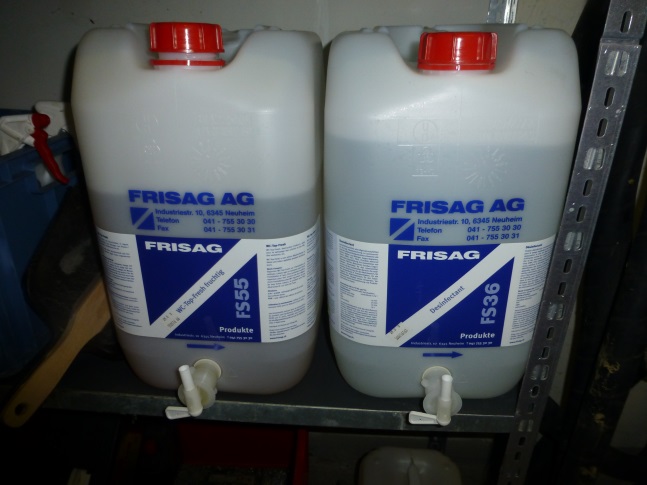 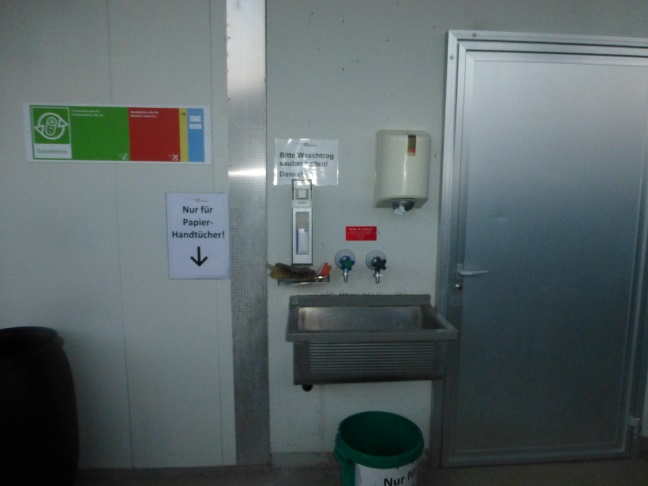 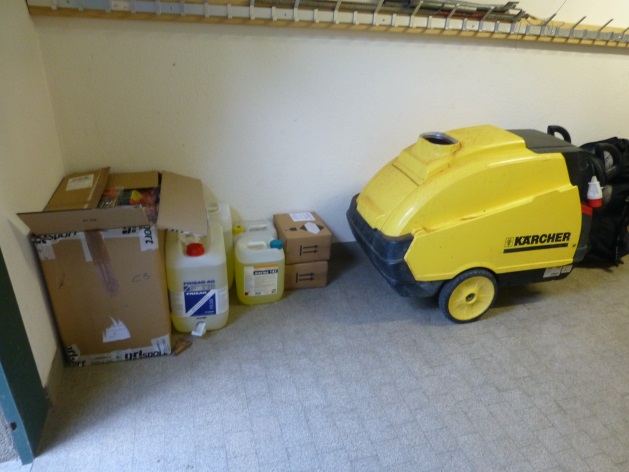 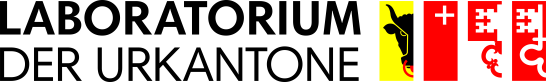 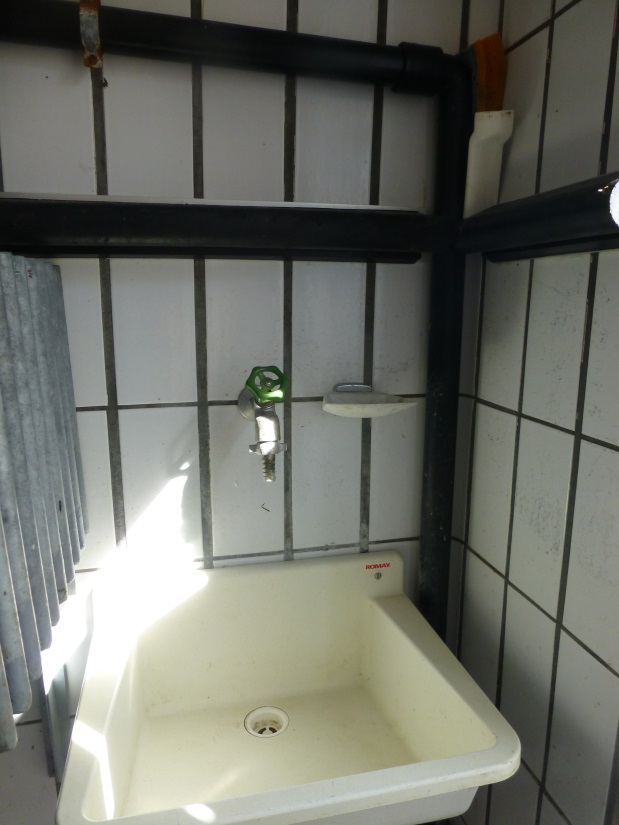 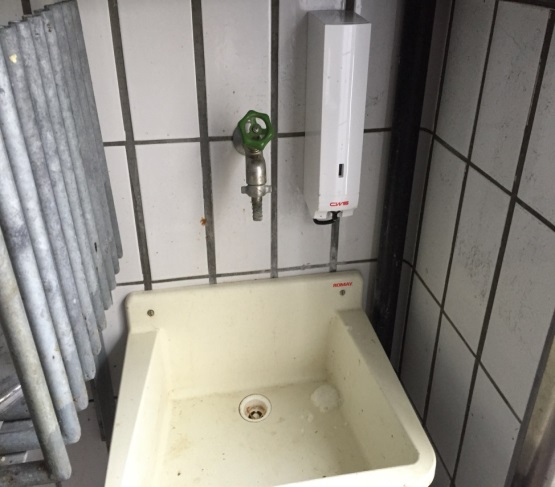 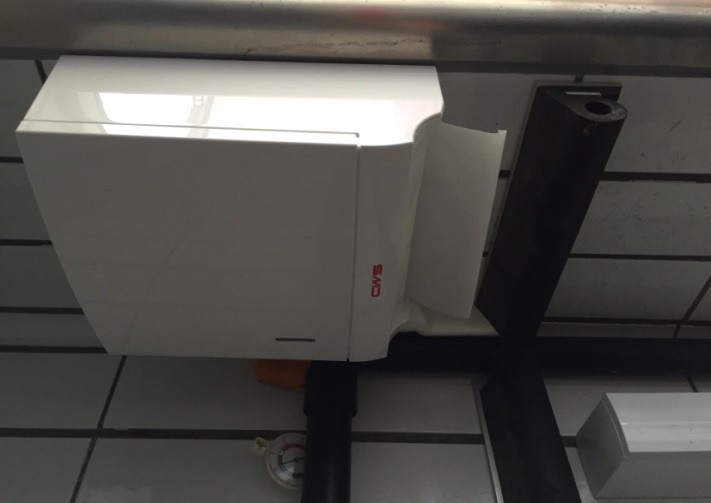 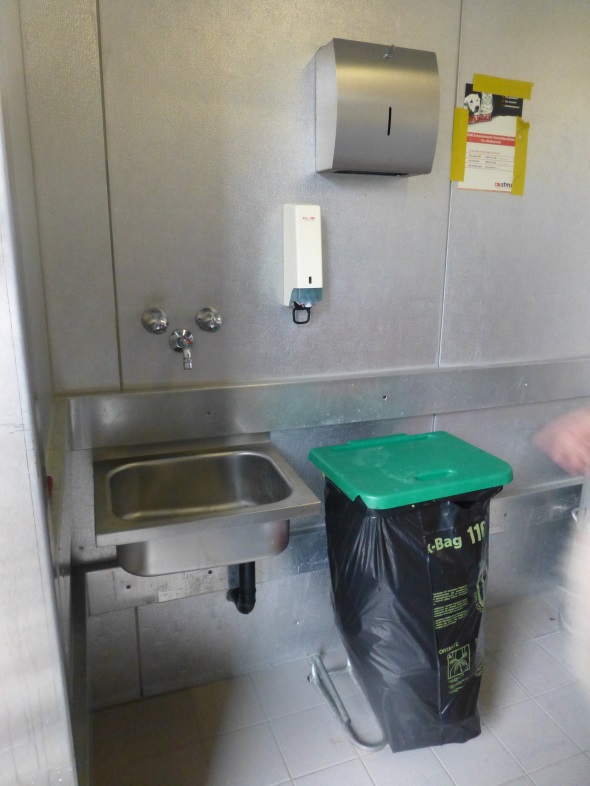 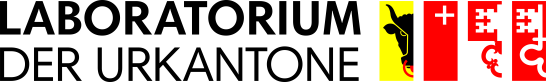 Anleitung/Dokumentation Reinigung
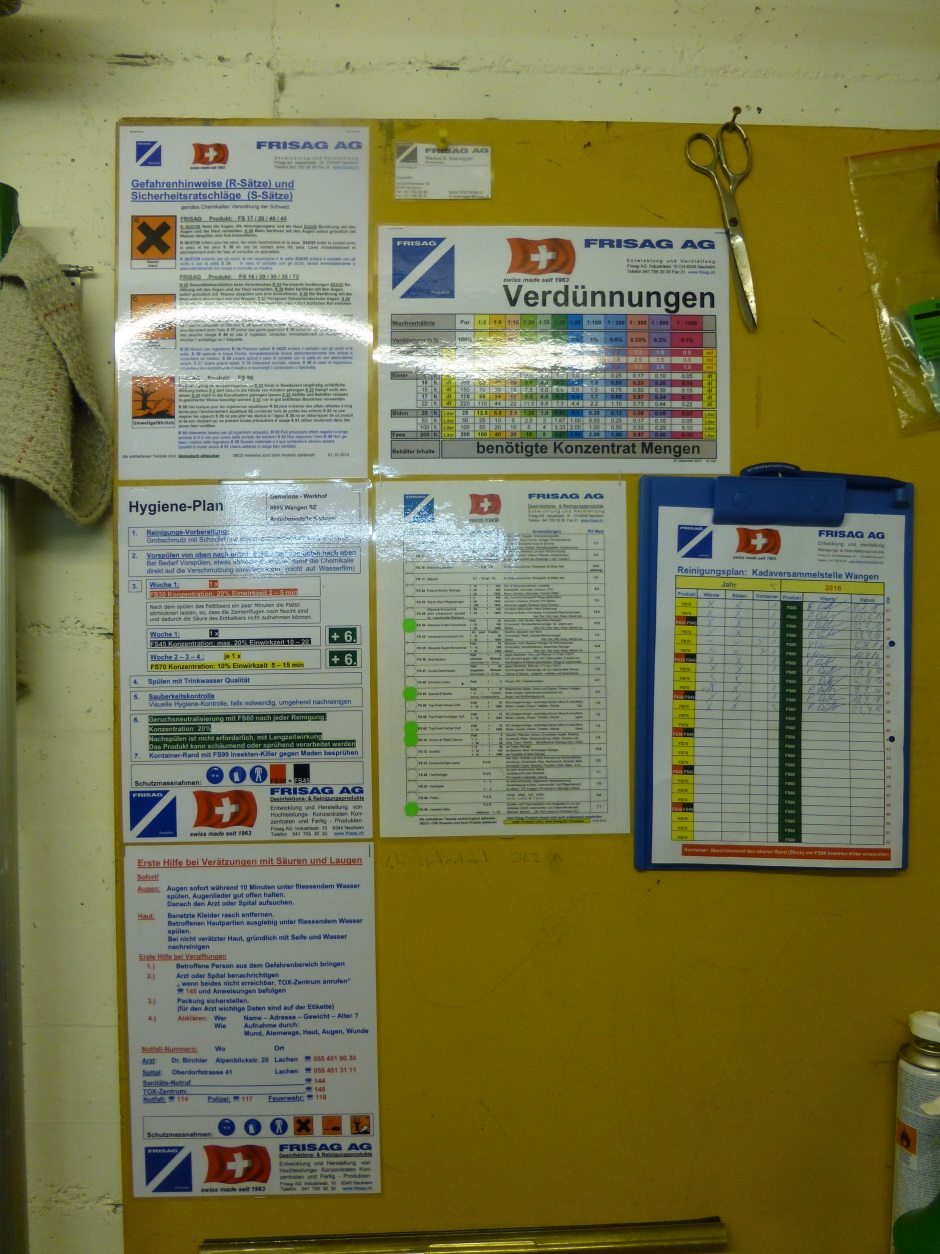 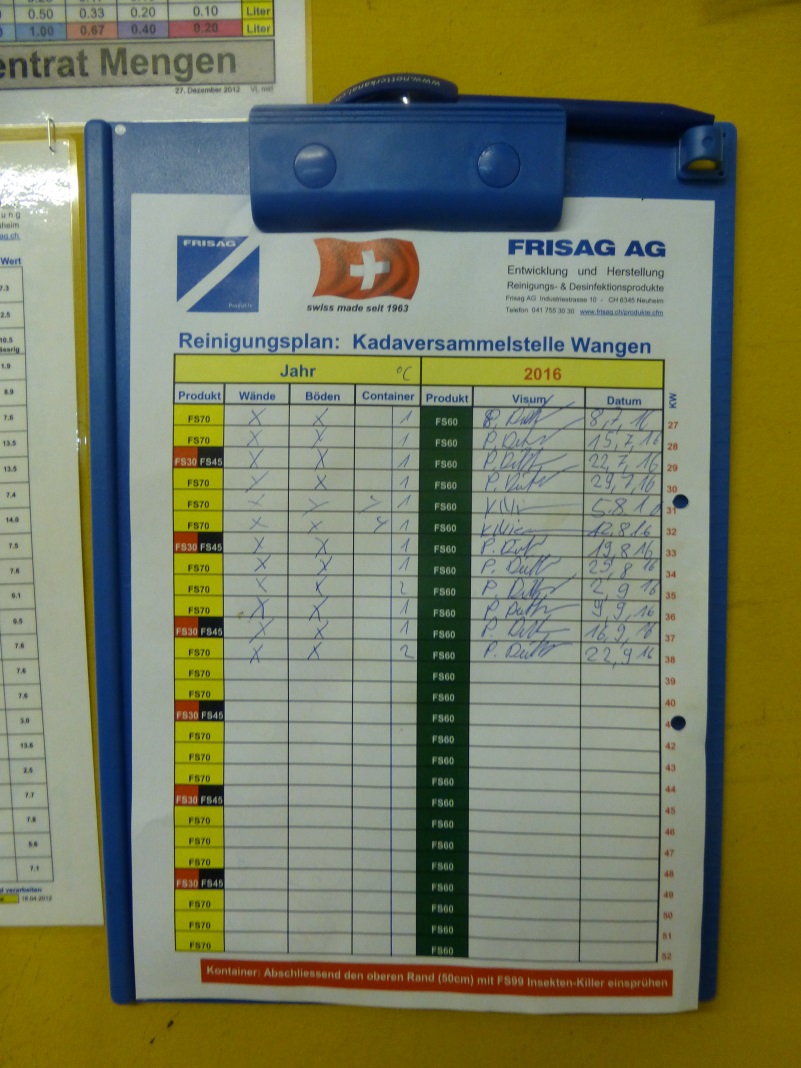 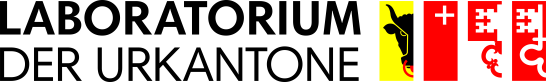 Anleitung/Dokumentation Reinigung
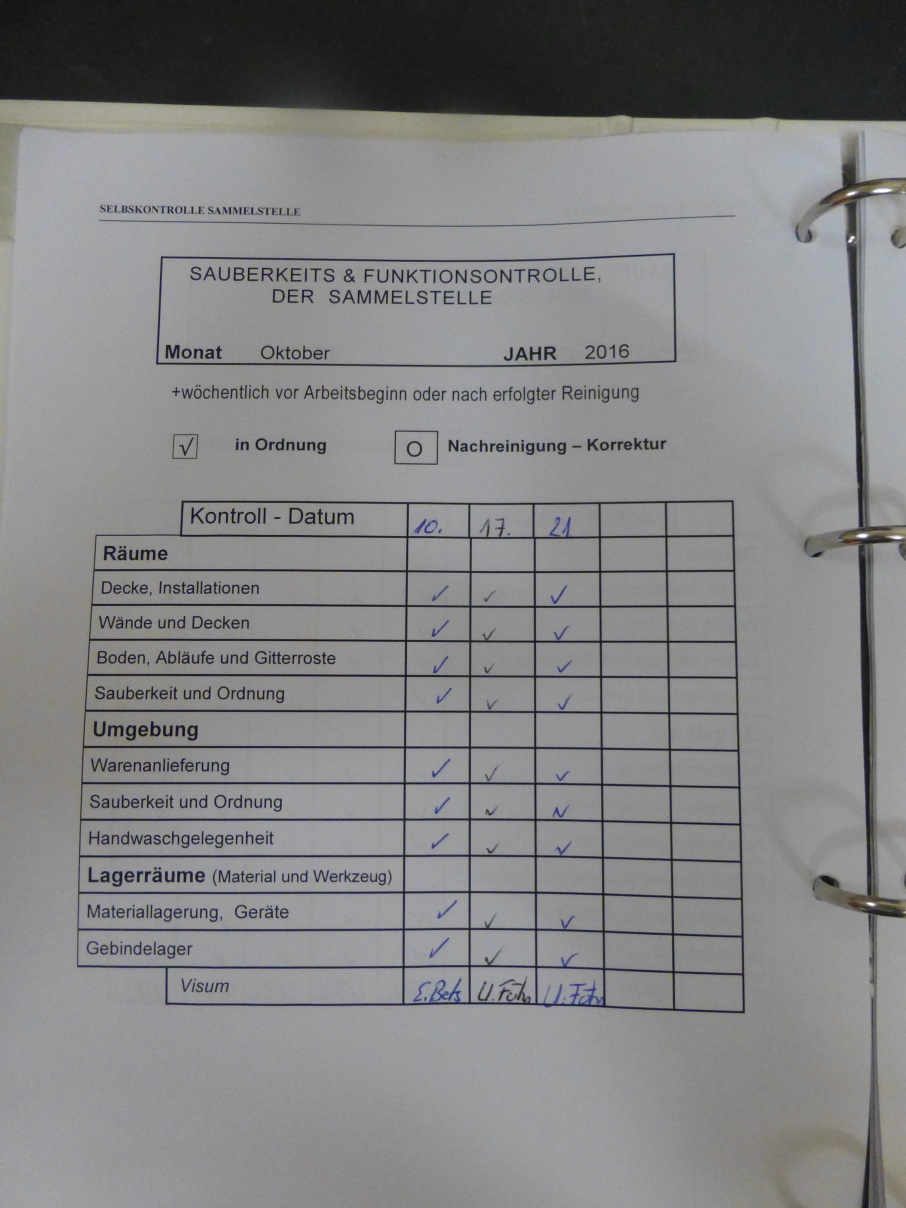 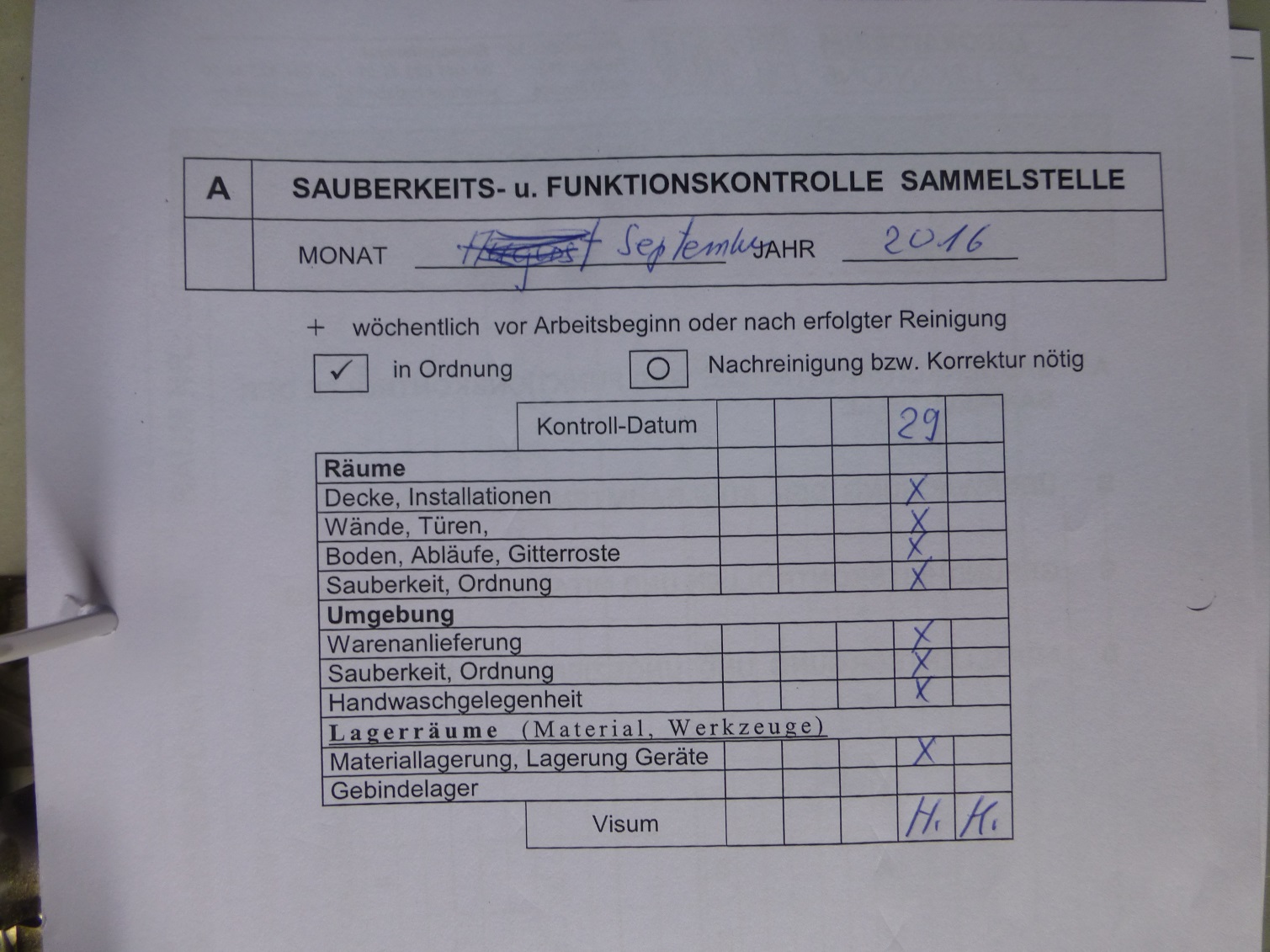 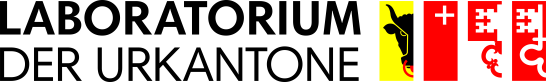 Abwasserableitungssystem
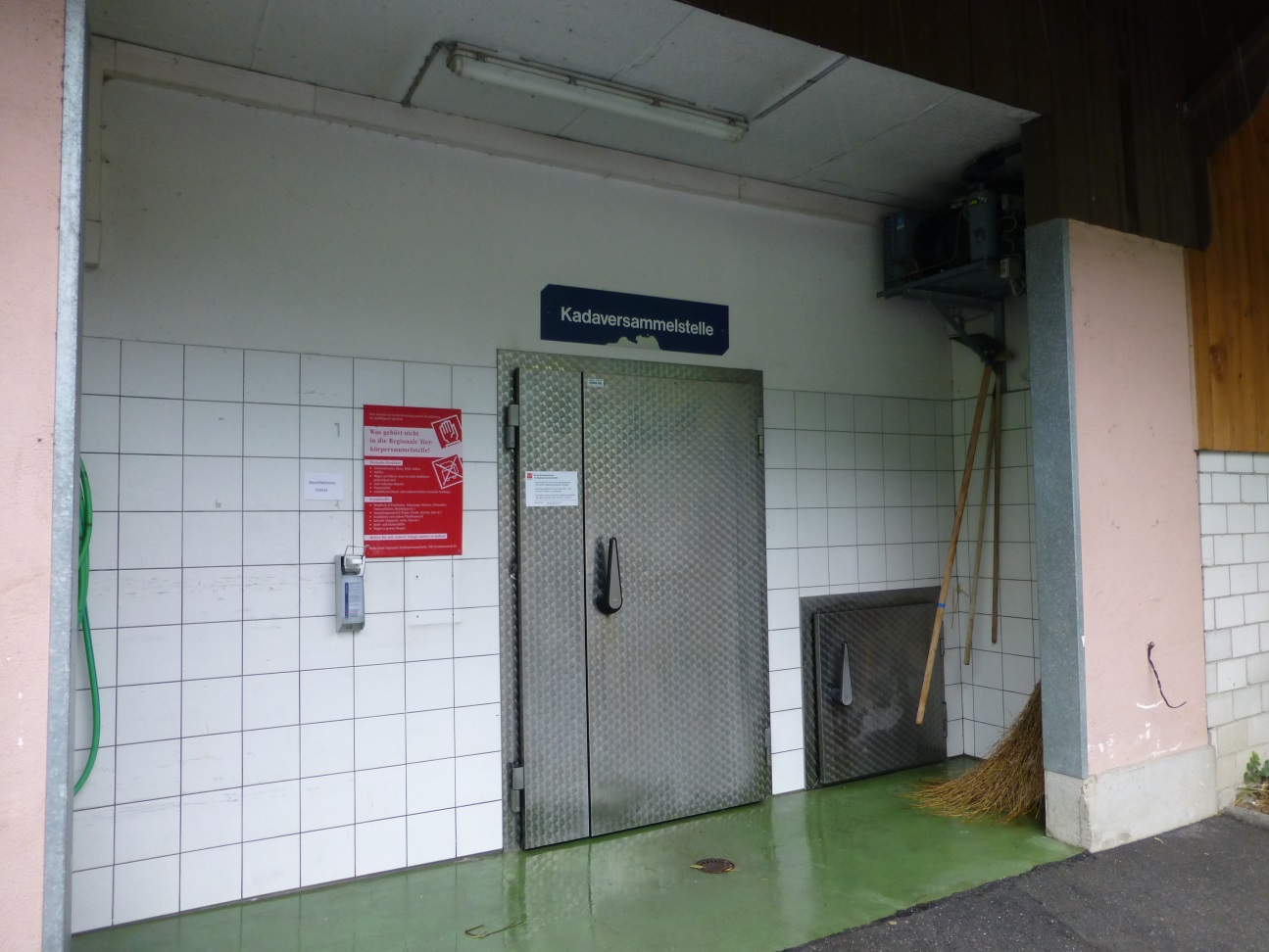 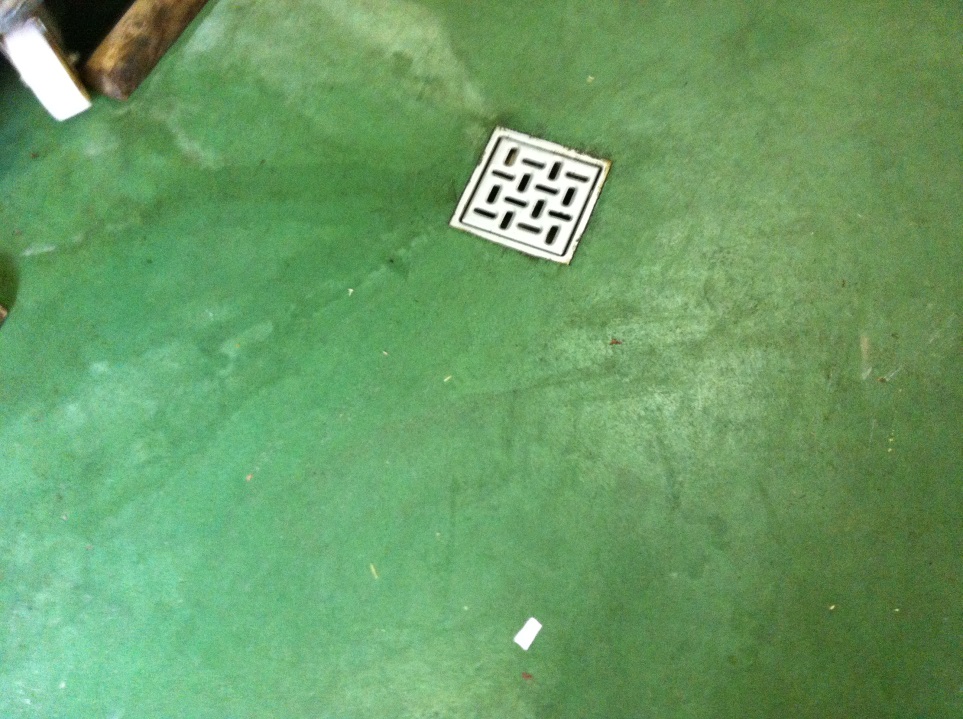 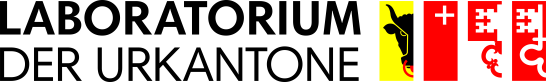 Behälter für Gebinde
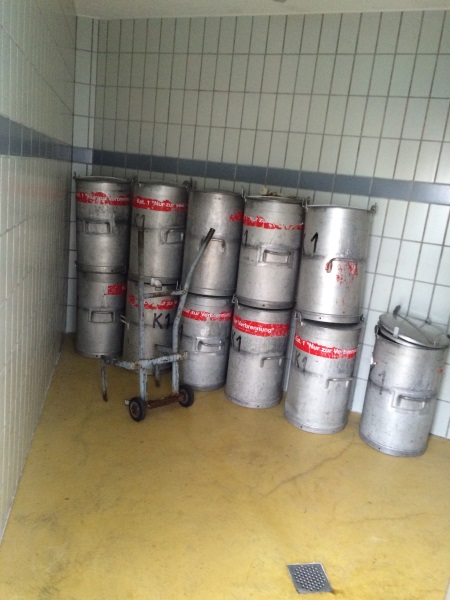 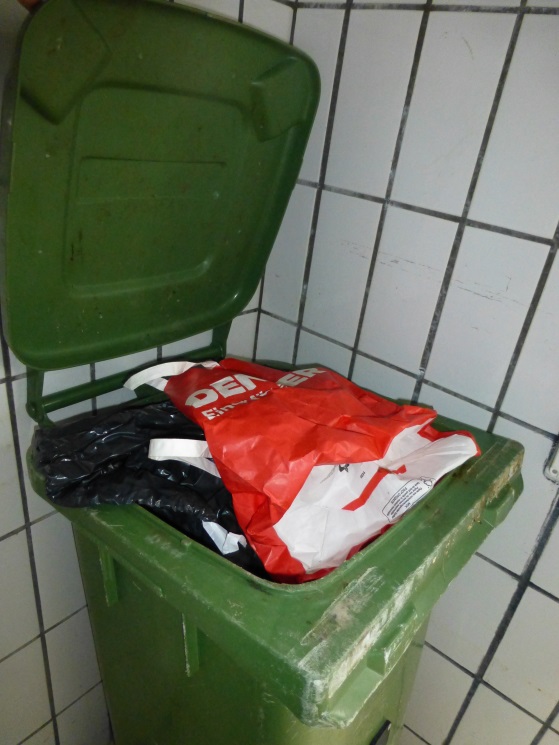 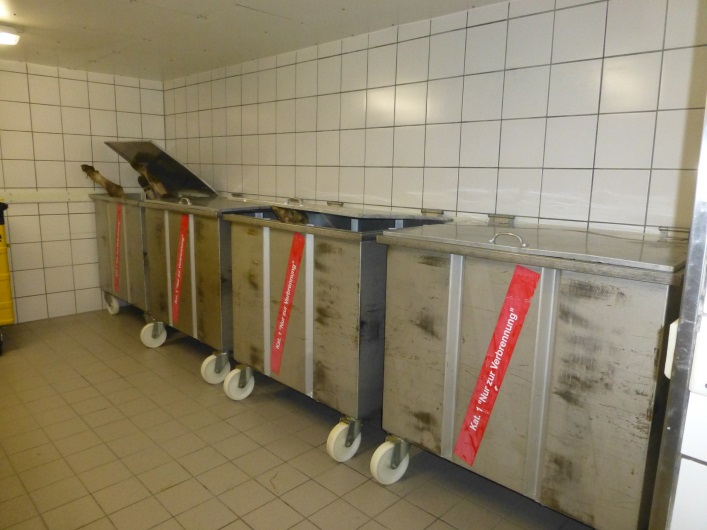 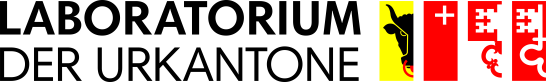 Geruchsneutralisation
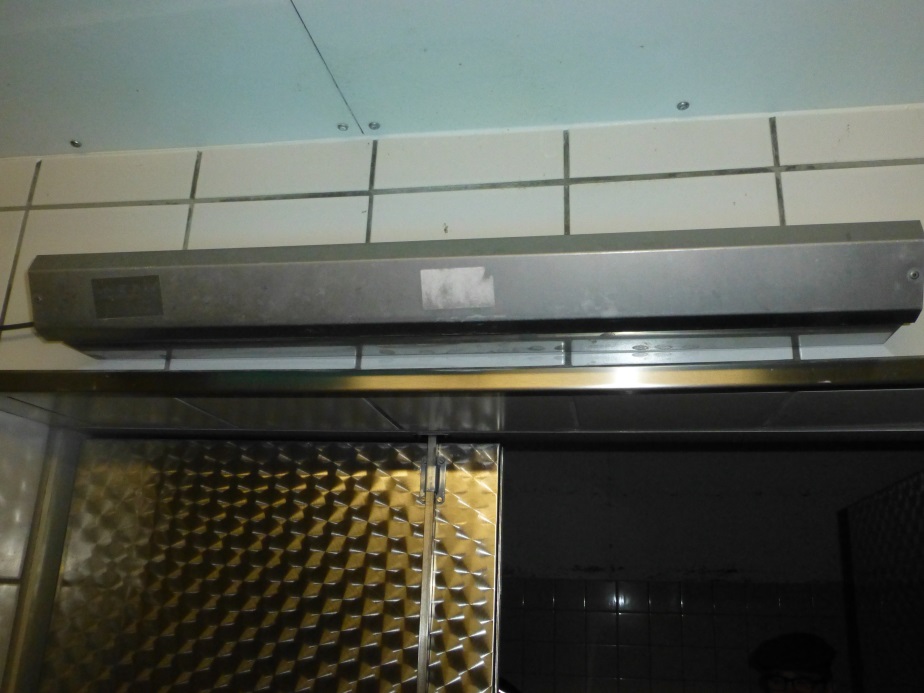 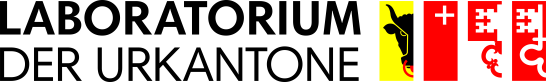